Стратегия развития «Детской школы искусств № 68»
«Образование, творчество, успех!»
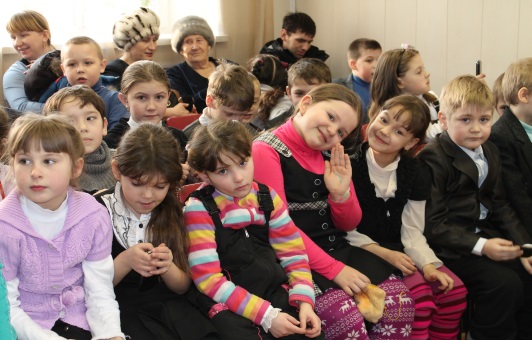 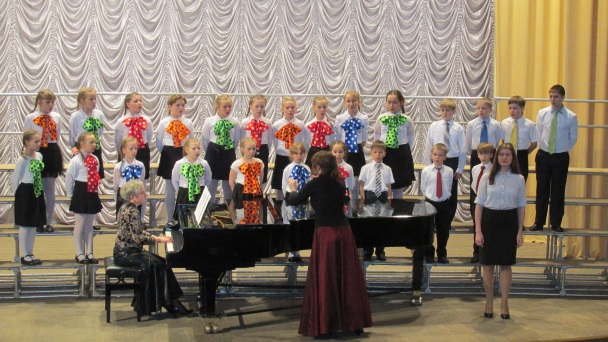 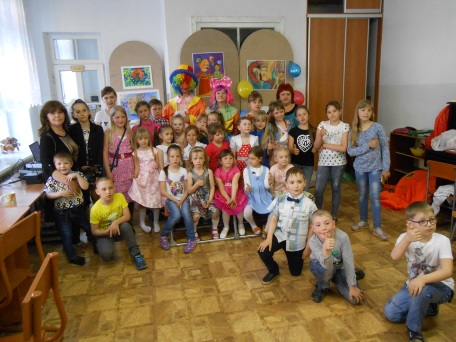 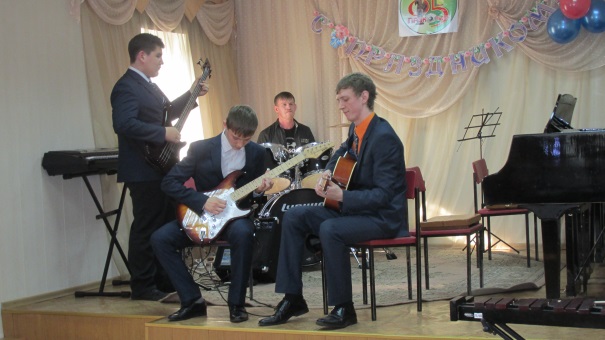 Рабочая группа
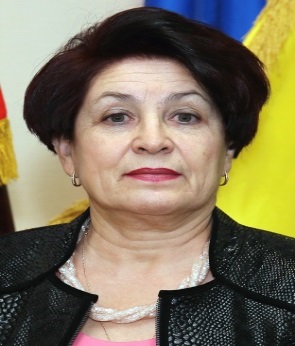 Новачук Вера Анатольевна 
Директор



Казакевич Галина Ивановна 
заместитель директора по учебно-воспитательной работе 



Ржевская Нина Васильевна 
заместитель директора по административно-хозяйственной работе 
 

                      
Колонова Елена Геннадьевна                          
преподаватель хоровых дисциплин
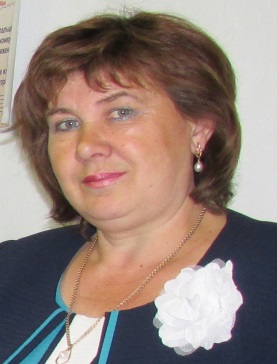 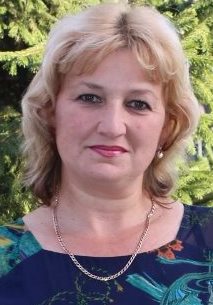 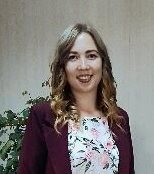 2
Стратегия развития школы искусств
Ожидаемые результаты:


•  повышение уровня удовлетворенности населения качеством образовательных услуг до 90%;
•  внедрение новых направлений в работе до 30%;
•  увеличение доли обучающихся для участия в фестивалях, конкурсах различных уровней до 40%;
•  увеличение доли молодых специалистов до 65%.






33
Цель:
Формирование духовного мира личности средствами высоко художественного искусства и воспитание подрастающего поколения умеющего мыслить, созидать, видеть и ценить прекрасное.
Задачи:

Стимулирование творческой активности личности, развитие его индивидуальных задатков и способностей, создание условий для его самореализации;
повышение качества образовательных услуг;
разработка и внедрение новых образовательных программ и  направлений в учебно-воспитательном процессе.








3
Структура
Место нахождения учреждения: 
Россия, Кемеровская область, г. Прокопьевск, ул.Черных, 14.
Детская школа искусств имеет два здания.




 Охват детей  –  более 2000  человек.
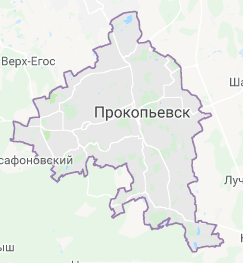 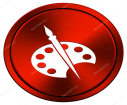 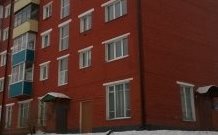 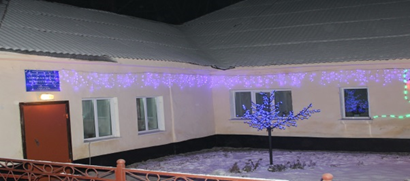 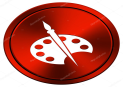 Бренды
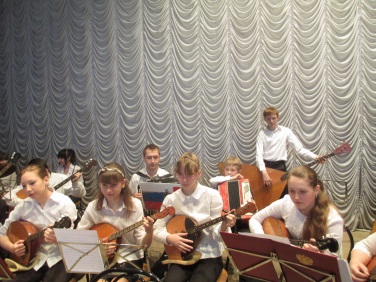 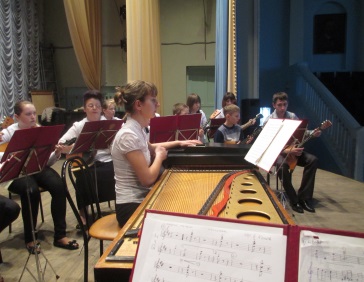 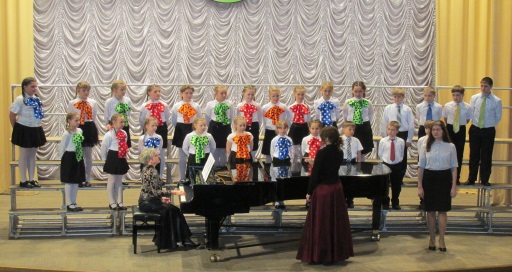 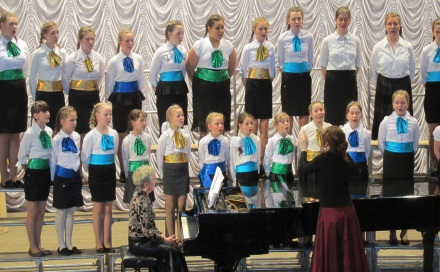 Оркестр русских народных инструментов
Младший хор  «Соловушка»
Старший хор «Журавушка»
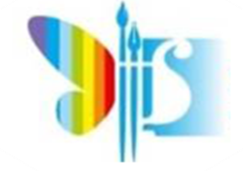 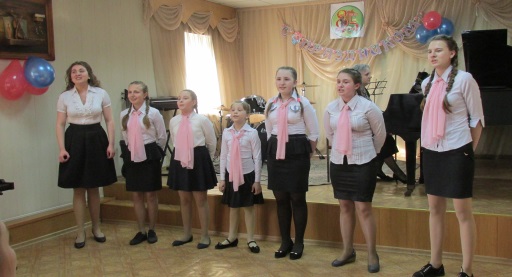 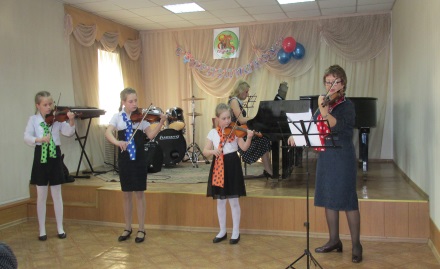 Юные таланты Прокопьевска
Бондаренко Дарья
 (отделение «Живопись»)
Вокальная группа «Фантазия»
Ансамбль скрипачей 
«Ре ми фа»
МОДЕРНИЗАЦИЯ
Всего на модернизацию с
 2015 – 2017гг. 
израсходовано 
574,769 тыс.руб.
Отремонтировано
5 помещений:
концертный зал;
фойе;
гардероб;
2 кабинета.
Источник финансирования – внебюджетные средства.
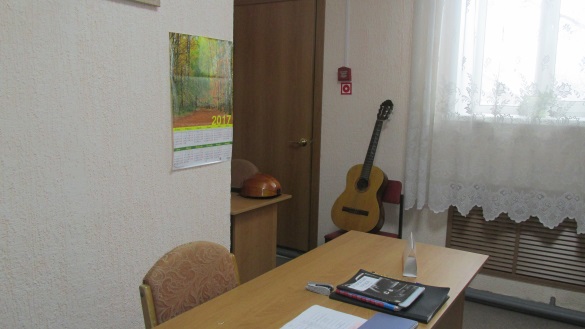 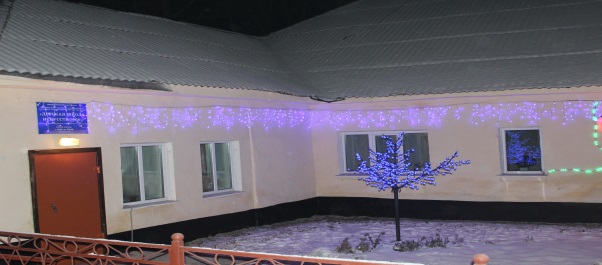 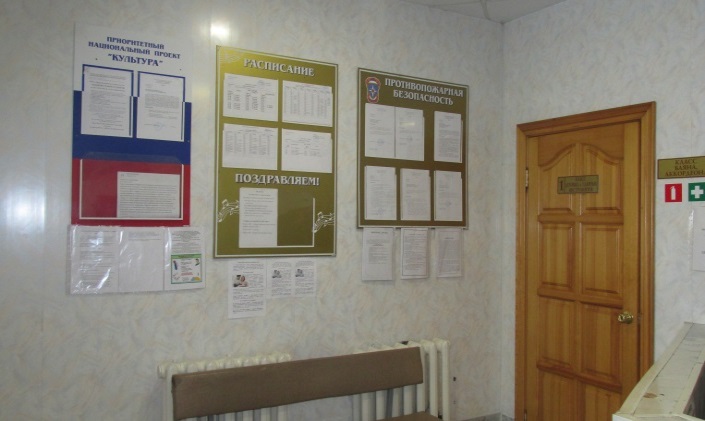 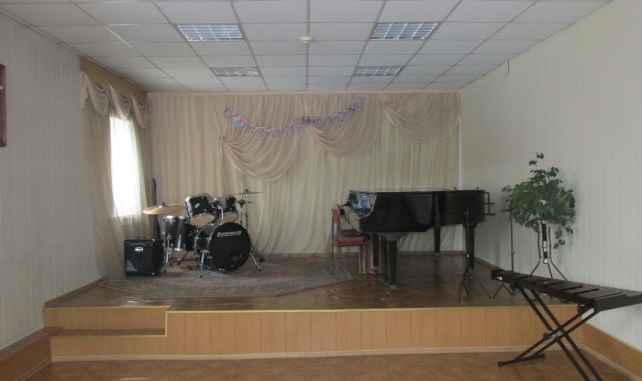 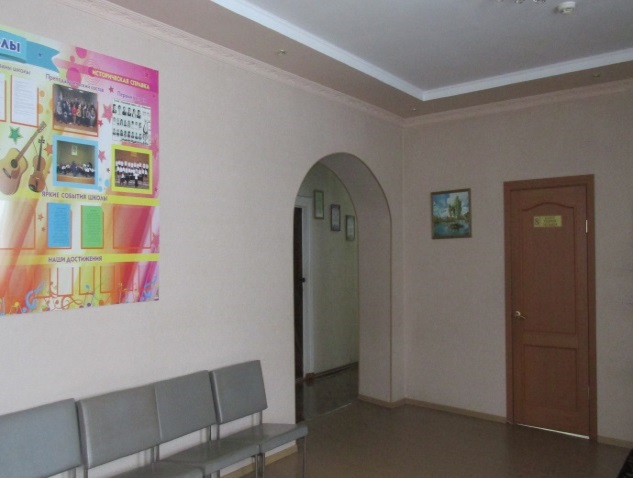 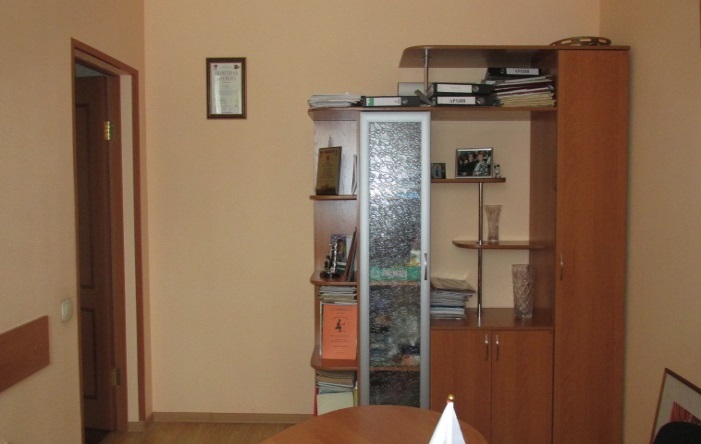 Анализ бюджета в 2017 г.
Консолидированный бюджет 10 267 322 тыс. руб.
44,0 тыс.руб.
9044,593 тыс. руб.
1022,229
тыс.руб.
Анализ расходов бюджета
МБ 
9044, 593 
  тыс.руб.
8786, 245 тыс.руб.
Анализ расходов внебюджетных средств в 2017г.
Коман. Расходы 0,1%.
Повыш.квалификации 2.5 %
Вернуться к слайду № 31, 32
Участие в конкурсах 6,7%
Безопасность 3,9%
Обесп. осн. деят. 47,55 %
356,164
Текущий ремонт 6,3%
Управдом 3,3%
ВБ
1.178.729 тыс.руб.
Приобретение основн.средств 9,4%
Услуги связи 3,2%
Налоги 5,6%
Оплата труда 8,9 %
Финансовое обеспечение
Динамика роста заработной платы                                  Соотношение поступивших средств
(млн. руб.)
Ключевые задачи
Достигнуть целевого показателя в 2018 году: 
работники дополнительного образования 30, 9 тыс.руб.
Увеличение доли внебюджетных средств.
Кадровый потенциал (по состоянию на 01.01 2018 г.)
Проблемы:
- Квалифицированные специалисты выезжают из города вследствие низкого уровня з/п; 
- Старение кадров (старше 55 лет – 41,6%);
  - Нехватка молодых специалистов в сфере дополнительного образования.
Структура управления
Производственное собрание
Профсоюзный комитет
Методический совет
Педагогический совет
Директор
Заместитель по УВР
Заместитель по АХР
Фортепианное отделение
Народное отделение
Секция теоретических дисциплин
Музыкальное отделение
Художественное отделение
Отделение ударных инструментов
Обслуживающий персонал
Секция вокально-хоровых дисциплин
Струнное отделение
Раннее эстетическое развитие
Музыкальное образование дошкольников
Отделение живопись
12
Отделения «ДШИ № 68»
Фортепиано
5 преп.
76 об-ся
ОНИ
4 преп.
61 об-ся
«ДШИ № 68»
Живопись
3 преп.
92 об-ся
Ударные инструменты
1 преп.
10 об-ся
Раннее эстет. развитие
2 преп.
14 об-ся
Муз.обр. дошкольников
4 преп. 
5 об-ся
13
Анализ содержания
Прогноз контингента на 2017-2023 гг.
Проблемы и пути решения: 
Низкий уровень поступления внебюджетных средств;
Увеличение контингента на самоокупаемом отделении.
кол-во учащихся бюджет        кол-во  уч-ся самоокупаемость
21        20       25       30       30       32       35
Показатели эффективности деятельности
Пути решения: 
- увеличить охват обучающихся предпрофессиональными  программами. 
- повысить эффективность участия деятельности преподавателей и  обучающихся в проектах различных уровней.
Проблема:
- Низкий уровень охвата обучающихся творческими проектами.
Педагогическая нагрузка
На отделении живописи ведутся групповые занятия. 
Норма учащихся в группе 4-10 чел., факт – 12-16 чел.
Проблема: переполненность  групп.
Пути решения: увеличение количества преподавателей на отделении живописи.
Проблемный портрет
Проблемы                 Задачи                                Решения
Недостаточный спектр платных услуг
Внедрение новых платных услуг
2018-2019 гг. Открытие новых отделений на платной основе: иностранные языки.
Расширить число кабинетов, привлечение молодых специалистов на отделение «Живопись»
Низкий охват обучающихся творческими проектами
Увеличение до 50% от общего кол-ва обучающихся
2020-2022 гг. Повышение мотивации участников творческого процесса
Приоритетные направления
КАЧЕСТВО ОБРАЗОВАНИЯ
МОДЕРНИЗАЦИЯ
РЕСУРСОСБЕРЕЖЕНИЕ
КАЧЕСТВО ОБРАЗОВАНИЯ
З
А
Д
А
Ч
И
Повышение качества образовательных услуг
Посещение мастер-классов, курсов КПК, проведение открытых уроков
РЕШЕНИЯ
Участие в творческих проектах различных уровней
Развитие творческого потенциала обучающихся, преподавателей
Создание условий для улучшения доступа населения к ценностям, культуры и искусства, информации и знаниям
МОДЕРНИЗАЦИЯ 2018 г.
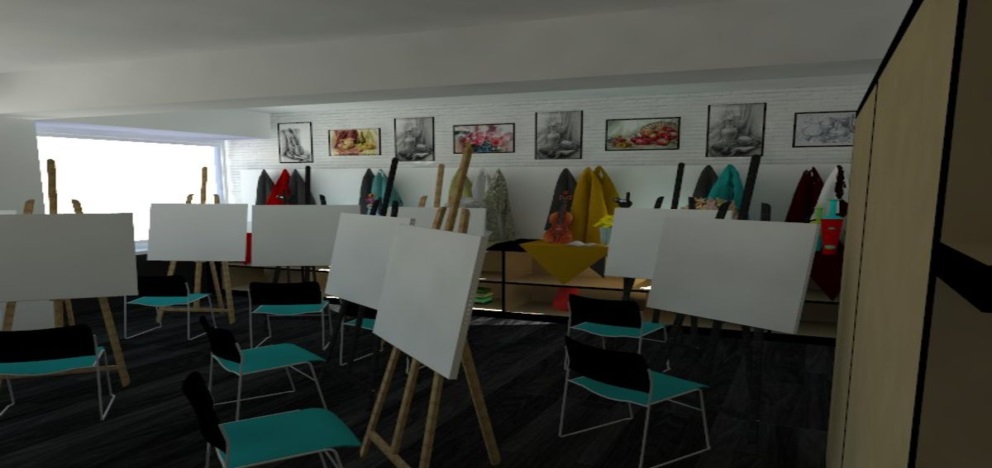 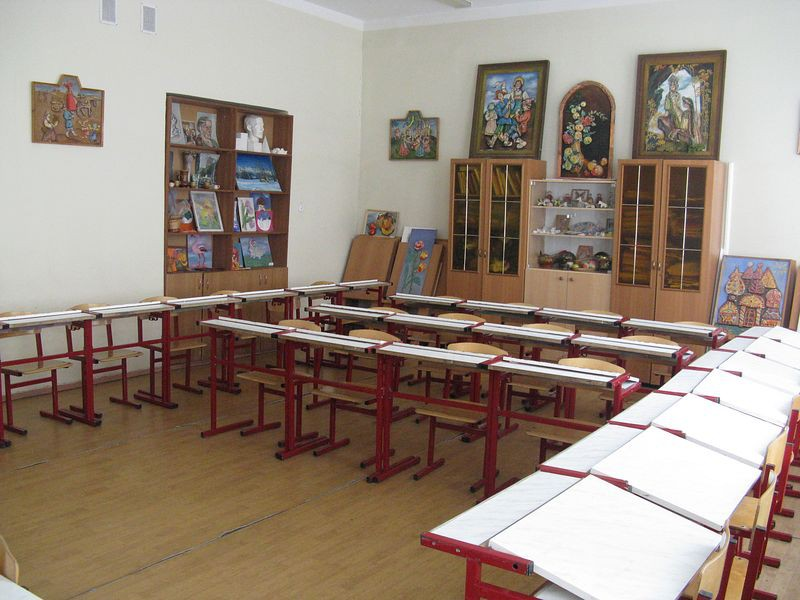 Проект «Модернизация концертного зала для занятий обучающихся отделения «Живопись» 
(ул. Пионерская, 44, помещение 1п.)
Установка сан.узла (титан, унитаз, раковины)
Необходимые ресурсы: 
15 шт. мольбертов
15 шт. ученических столов;
15 шт. стульев.

Стоимость проекта: 200 тыс.руб.
Проект: Развитие системы платных услуг как внебюджетного источника финансирования.
Ожидаемый результат: увеличение контингента обуч-ся (10-20чел.) за счет привлечения детей в рамках платных образовательных услуг.
Показатели выполнения: увеличение кол-ва реализуемых программ за счет внебюджетных средств.
МОДЕРНИЗАЦИЯ 2019-2020 гг.
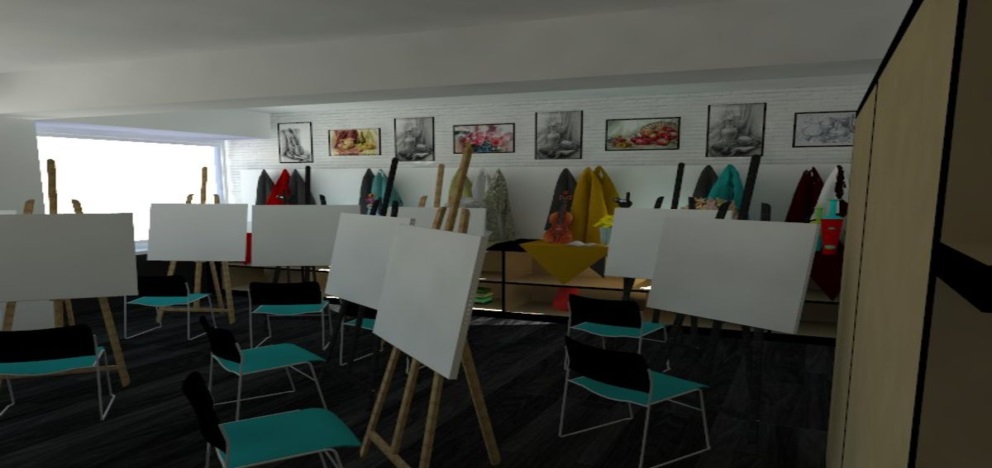 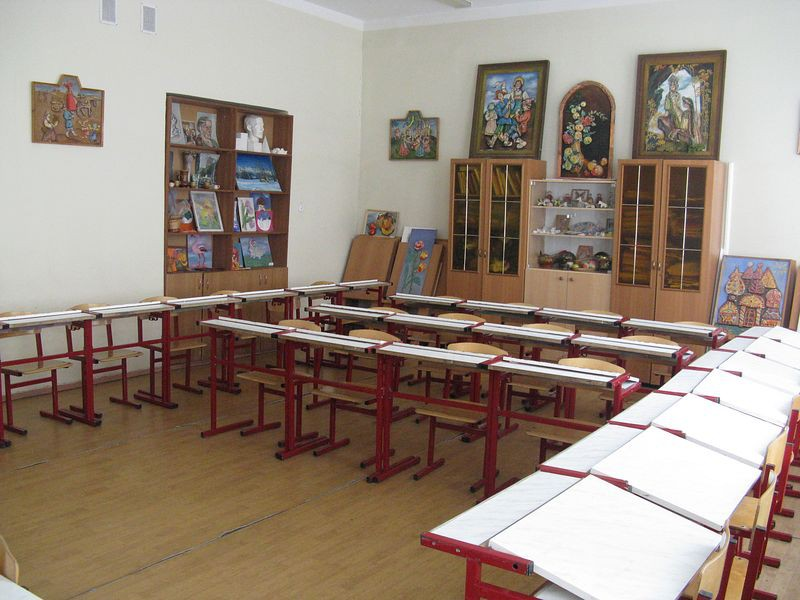 Проекты
- «Замена ветхих  окон на новые стеклопакеты» - 6 шт. (ул. Черных, 14.)
«Замена входных дверей» - 2 шт.

Капитальный ремонт коридора
Стоимость: 100 тыс.руб.


                    80 тыс.руб.

                       
250 тыс.руб
Источник финансирования: внебджетные средства.
Ресурсосбережение
Переход на использование энергоэффективных светодиодных источников света
Расчет экономической эффективности замены ламп люминесцентных на светодиодные в МБУ ДО «ДШИ № 68»
В 2017 году на повышение энергетической эффективности систем освещения направлено 14, 628 тыс. рублей.
Доля перехода на светодиодного освещения составляет 40 %. Для перехода на 100 % светодиодное освещение в 2018 году необходимы затраты на закупку светодиодной продукции ~ 25 тыс. рублей.
20 штук
Сравнительный анализ расходов  ЖКУ за 2016-2017 гг.
Сумма оплаты
Пути решения:
 снижение потребления 
Электроэнергии (замена окон и дверей, установка светодиодных ламп)
Вода – увеличение тарифов.
Обеспечение пожарной безопасности
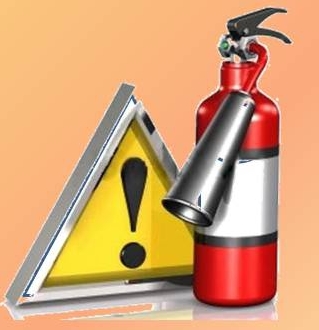 Анализ расходов на пожарную безопасность.
 2017 год
-      Тех. обслуживание системы пож. сигнализации, системы оповещения – 21,78 тыс. руб.
-      Определение качества  огнезащитной обработки деревянных конструкций. 
-      Выполнение работ по обслуж. огнетушителей – 2,329 тыс. руб.
Анализ и развитие пож. безопасности.
2018 год
Тех. обслуживание системы пож. сигнализации, системы оповещения 
– 21,78 тыс. руб.
-       Определение качества  огнезащитной обработки дерев. конструкций – 2,5 тыс. руб.
-       Выполнение работ по обслуж. огнетушителей – 3,5 тыс. руб.
Замеры сопротивления изоляции – 
2,64 тыс. руб.
-      Обучение по мерам пож. без-ти – 800 руб.
-      Тех. обслуживание электроустановок – 16 тыс.  руб.
В целях обеспечения безопасного проведения образовательного процесса в школе и сохранности школьного имущества функционируют:
«Тревожная кнопка»;
Пожарная сигнализация;
Прямая телефонная связь.
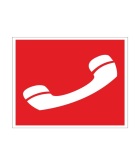 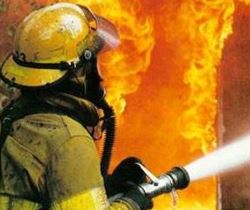 Ключевая задача 2018 года: 
вывести систему пож. сигн.дублированием подачи свет. и звук. сигналов о возникновении пожара на пульт подразделения пож. охр. без участия работников объекта – 50 тыс. руб.
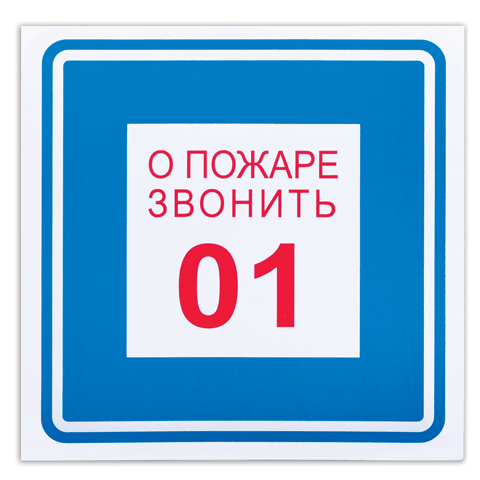 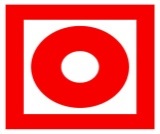 План мероприятий по пожарной безопасности
25
План мероприятий по пожарной безопасности
26
Этапы развития
2018
2023
2020
Переход на профстандарты работников
Удовлетворенность качеством услуг учреждения (%)
Внедрение творческих проектов
85
Создание открытого информационного пространства для художественно-творческой деятельности
80
90
Модернизация
(кап.ремонт входных дверей, переоборудование конц.зала в кабинет живописи)
(тыс.руб.)
Замена старых окон на новые стеклопакеты
Капитальный ремонт фундамента
170
200
200
Увеличение доли молодых преподавателей
Повышения профессионального уровня
75
50
68
Кадровая политика
(доля специалистов ,%)
 Переход на профстандарты работников, % (преподаватели)
Обслуживающий  персонал
Выполнение этапов перехода на профстандарты
70
90
50
Приложения
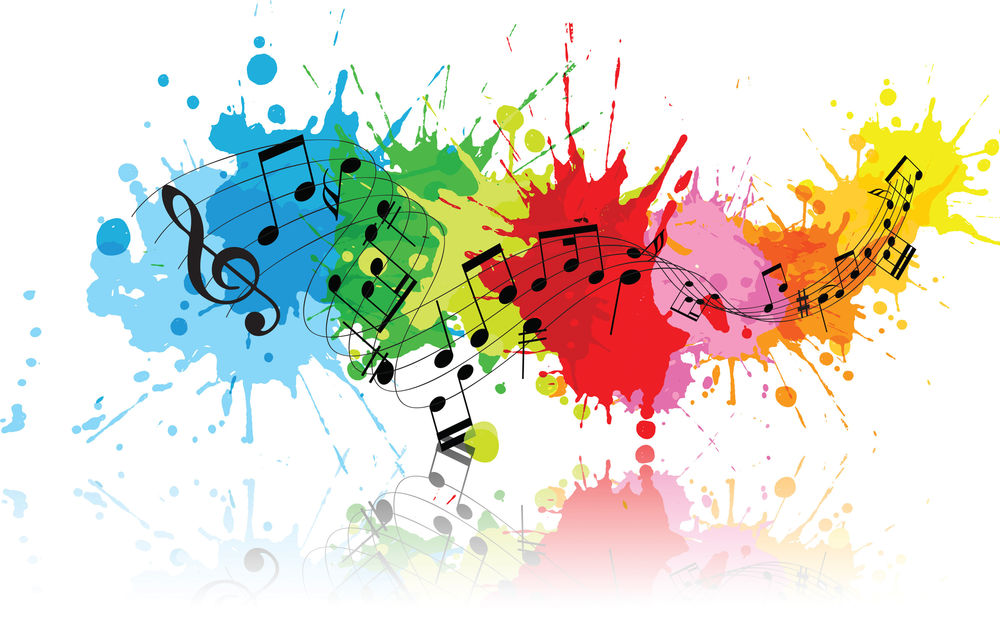 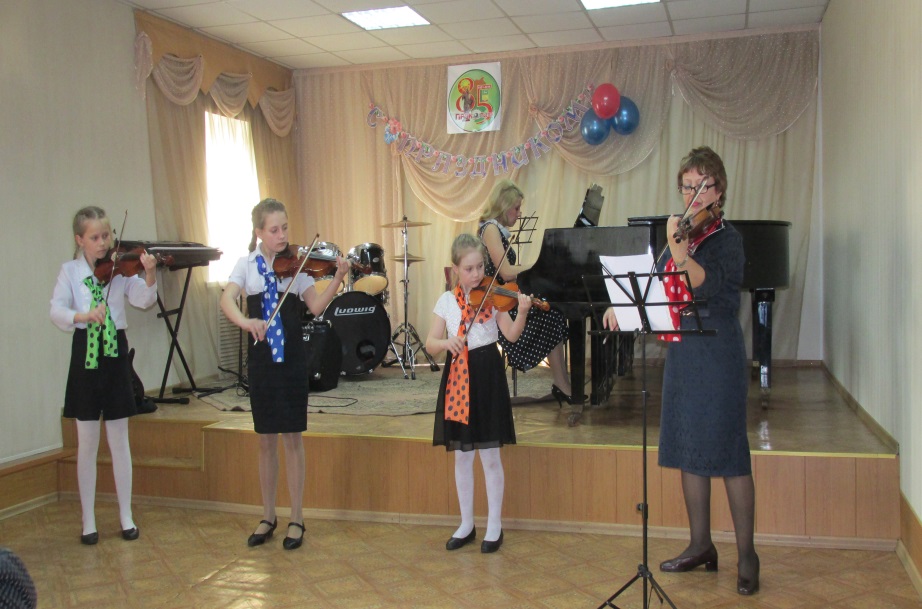 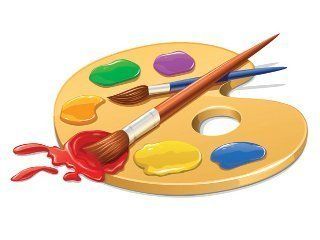 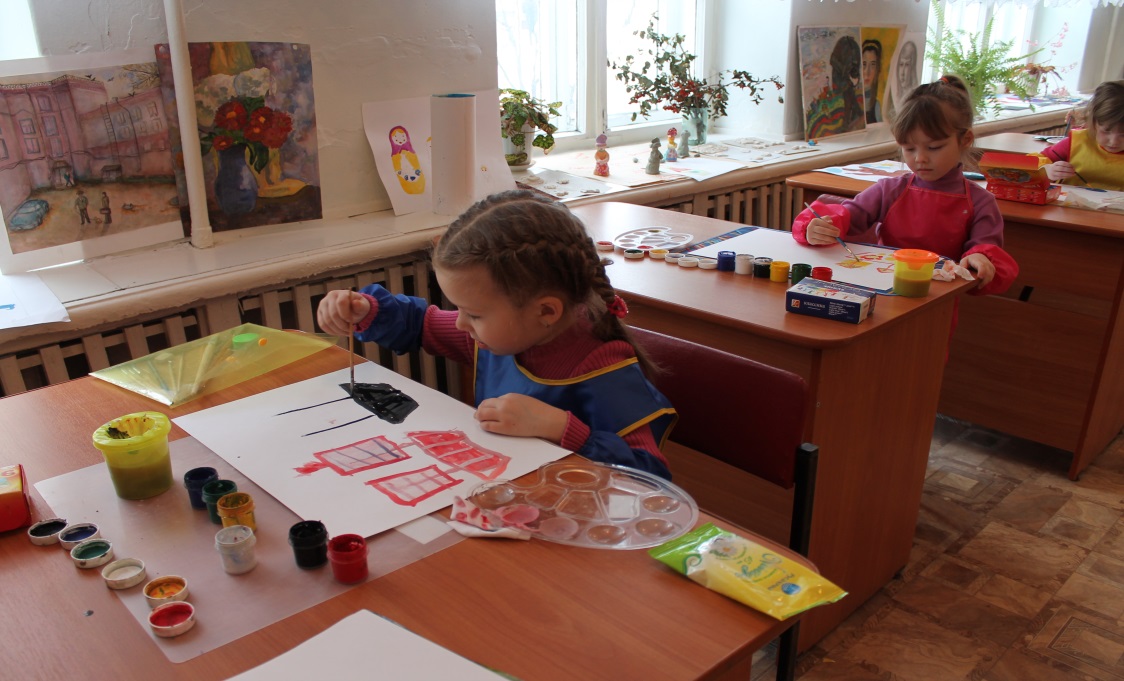 28
Стейкхолдеры
ПрокКИ им. Д.Хворостовского
Управление по культуре г. Прокопьевска
ДШИ № 68 взаимодействует с указанными учреждениями исходя из своих интересов. Это взаимодействие способно в значительной мере оказать влияние на выработку миссии школы.
Общеобразовательные школы № 28, 31, 62, 44, 18, 70
Детский дом № 2
ДК «Зенковский»
ДМШ № 10, 57, 11
ДХШ № 8
Детские сады № 31, 40, 75, 18 и др.
ДК «Ясная поляна»
Филиал ЦБС
Население зенковского района
29
Распределение количества преподавателей по квалификационным категориям
Высшая категория                          Первая  категория                    Соответствие занимаемой должности
2015 г. – 10 чел.
2016 г. – 11 чел.
2017 г. – 12 чел.
2015 г. – 4 чел.
2016 г. – 7 чел.
2017 г. – 7 чел.
2015 г. – 11 чел.
2016 г. – 7 чел.
2017 г. – 5 чел.
Образовательный ценз преподавателей
Высшее спец. обр.
Среднее спец. обр.
2015 г. – 10 чел.
2016 г. – 11 чел. 
2017 г. – 10 чел.
2015 г. – 17 чел.
2016 г. – 14 чел.
2017 г. – 14 чел.
Ресурсосбережение
Анализ расходов учреждения на оплату коммунальных услуг МУП ПТХ за 2015 -2017 гг.




Всего за 3 года 855392.86
Всего за 3 года: 835,493
Средняя за 3 года: 278,498
Анализ расходов внебюджетных средств
Анализ расхода внебюджетных средств в 2017 году
Активность участия в творческих проектах
Результативность участия (дипломанты, лауреаты)
2014
2015
2016
2017
12
35
48
49
ПРОЕКТЫ
Совместный проект с ЦБС по духовно-нравственному и эстетическому развитию «В союзе музыки и слова…»
Патриотический проект «И память будет вечной…» совместно с ЦБС для воспитанников детского дома № 2
Реализация проекта «Сотрудничество с Прокопьевским областным колледжем искусств им. Д. Хворостовского»
35
Мероприятия по реализации проектов
Совместный проект с ЦБС по духовно-нравственному и эстетическому развитию «В союзе музыки и слова…». В рамках проекта будут проведены следующие мероприятия:
- Литературно-музыкальное путешествие «С тобой, Россия» (к 100-летию В.Федорова);
- Литературно-музыкальный час «Чарует белой сказкой снова, святое Рождество Христово» (Рождество в муз. произведениях и стихах русских поэтов);
- Гостиная музыкотерапии «Здоровье по нотам» (о пользе классической музыки для физического и душевного здоровья);
- «Певцы природы русской» (о художниках и писателях натуралистах.
Патриотический проект «И память будет вечной…» совместно с ЦБС для воспитанников детского дома № 2. 
В рамках проекта будут проводиться уроки мужества, выставки под названием «Детство, опаленное войной».
Проект «Сотрудничество с Прокопьевским областным колледжем искусств им. Д. Хворостовского». 
В рамках проекта на базе ДШИ № 68 регулярно проводятся мастер-классы, творческие встречи с ведущими преподавателями колледжа, а также концерты с участием студентов колледжа искусств.
Благодаримзавнимание!
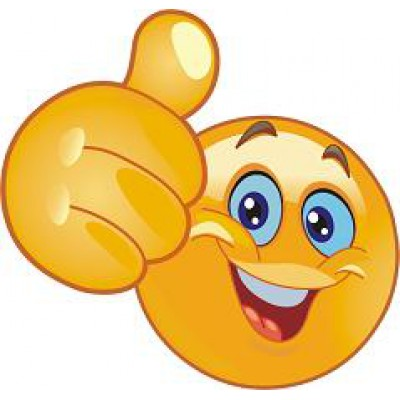 37